Антинаркотическая пропаганда.Сказка «Вовка в тридевятом царстве, в наркотическом государстве»
Автор-составитель: учитель высшей категории Павленко Наталья Рафиковна
МБОУ СШ №4 г. Щёкино Тульской обл.
Учащиеся МБОУ СШ №4 говорят наркотикам 
«НЕТ»!
Вовка в тридевятом                
               царстве, в            
          наркотическом         
              государстве.
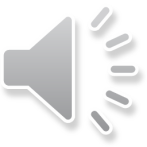 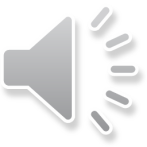 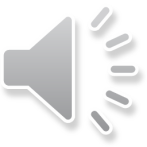 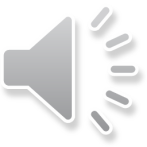 Вот что стало с ними после употребления наркотиков….
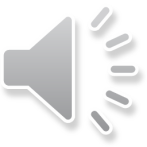 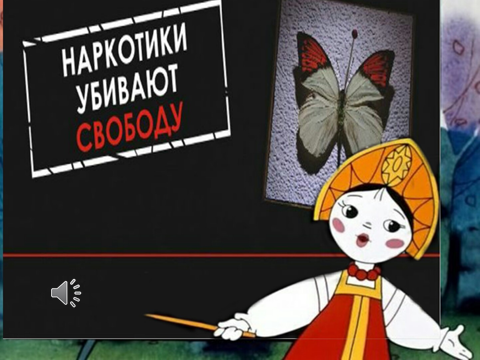 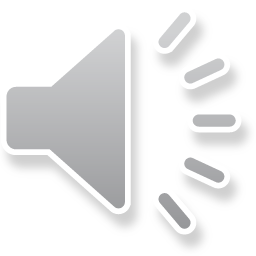 Героин – самый опасный наркотик!
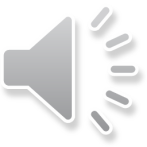 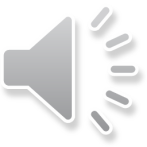 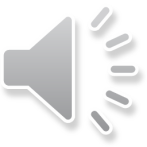 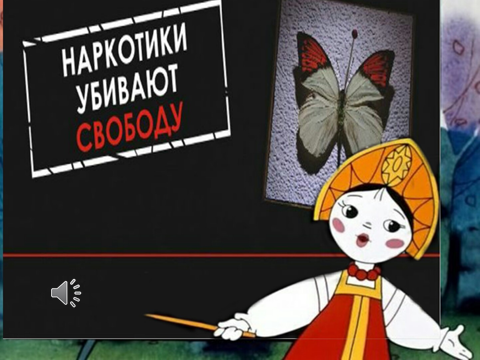 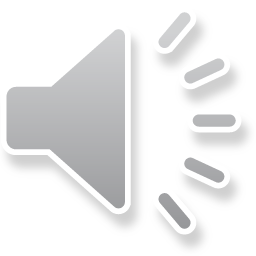 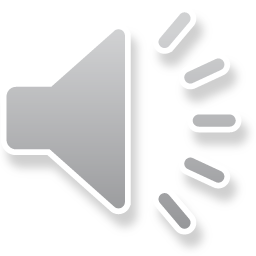 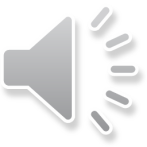 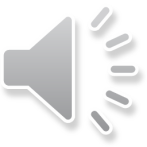 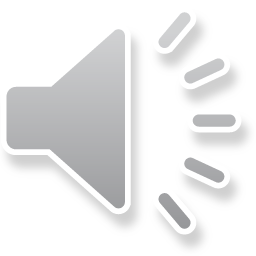